Отначало нас не ни е имало , нито нищо от това, което виждаме:слънце, море, звезди…..
Съществувал  само един Бог. Но Той решил да създаде ангелското войнство.
Ангел значи „вестител“.  От разказа  за Рождество Христово знаете , че  ангели известили на пастирите в полето за раждането на Иисус Христос.
Ангелите са  добри служители на Бога. Те са невидими за нас.
Те са добри и  помагат на хората в трудни моменти и ги пазят от злото.
Ангелите са служители на Бога и изпълняват неговите заповеди. Те изпълняват различни служби в Божието царство.
Всички  ангели  били създадени от Бога добри.  Един от първите ангели,  най-приближен до Бога, се възгордял,  разбунтувал се срещу Бога, увлекал и много други ангели и всички те се отделили от Бога. Тези ангели мразят Бога и хората и вършат само зло. Те се наричат паднали ангели или демони,  бесове.
Предводителят им е сатана, наречен още дявол или лукавият.
След като загубили Божията благодат тези ангели станали грозни и черни поради злите си дела . От тогава и до днес се води борба между доброто и злото .
Всеки християнин получава от Бога Ангел пазител, който го съпътства  през живота.
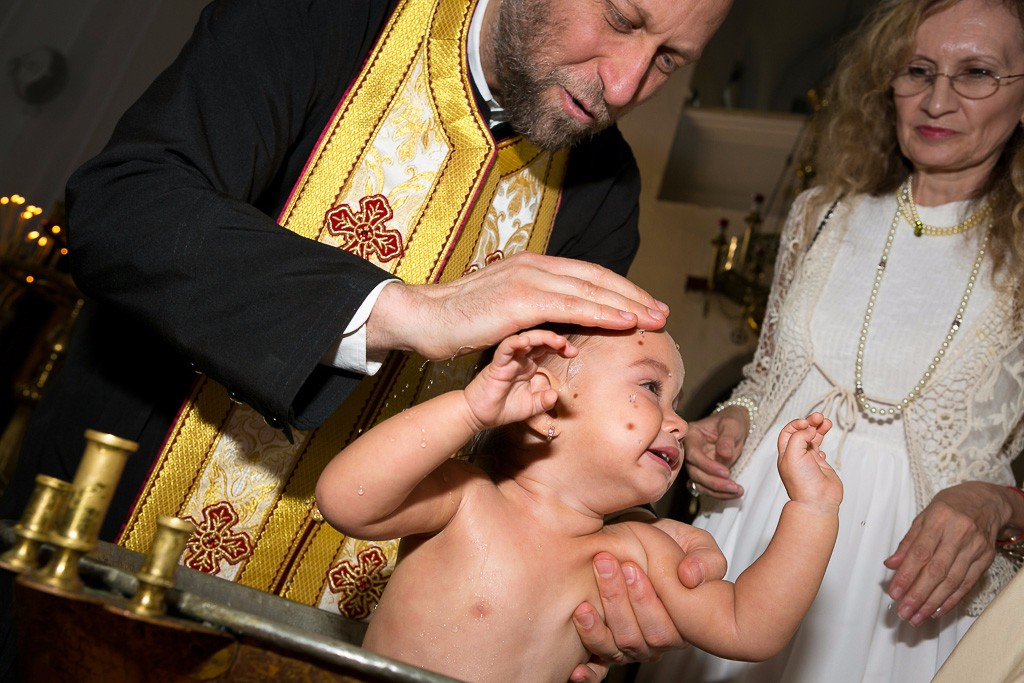 Купел
Може да се молим  на своя ангел хранител така :
Към  Ангел пазител

Ангеле Христов, мой свети                 пазителю и покровителю на душата и тялото ми,   прости ми всичко,  каквото днес съгреших,  и се моли  за мене. Амин!
Началници на ангелите се наричат архангели.  На нас са ни известни 7  първенстуващи ангели, които винаги стоят пред Божия престол.  Всеки от тях има свое служение. 

Св. архангел Михаил  е началник на небесната войска  на  ангелите, която се  бори  със  злото. 

На иконите ангелите се  изобразяват с ореол ,  заради   тяхната  святост,  и с криле,  защото се движат мълниеносно  в изпълнение на Божията воля. (Освен ангелите, с ореоли се изобразяват  Бог,  Божията майка  и светиите.)
Архангел Гавриил (сила Божия) 

Този архангел е известен като вестител на тайните Божии. Той възвестява на свещеника Захария за раждането на Свети Йоан Кръстител и на Дева Мария за зачатието и раждането на Иисус Христос.
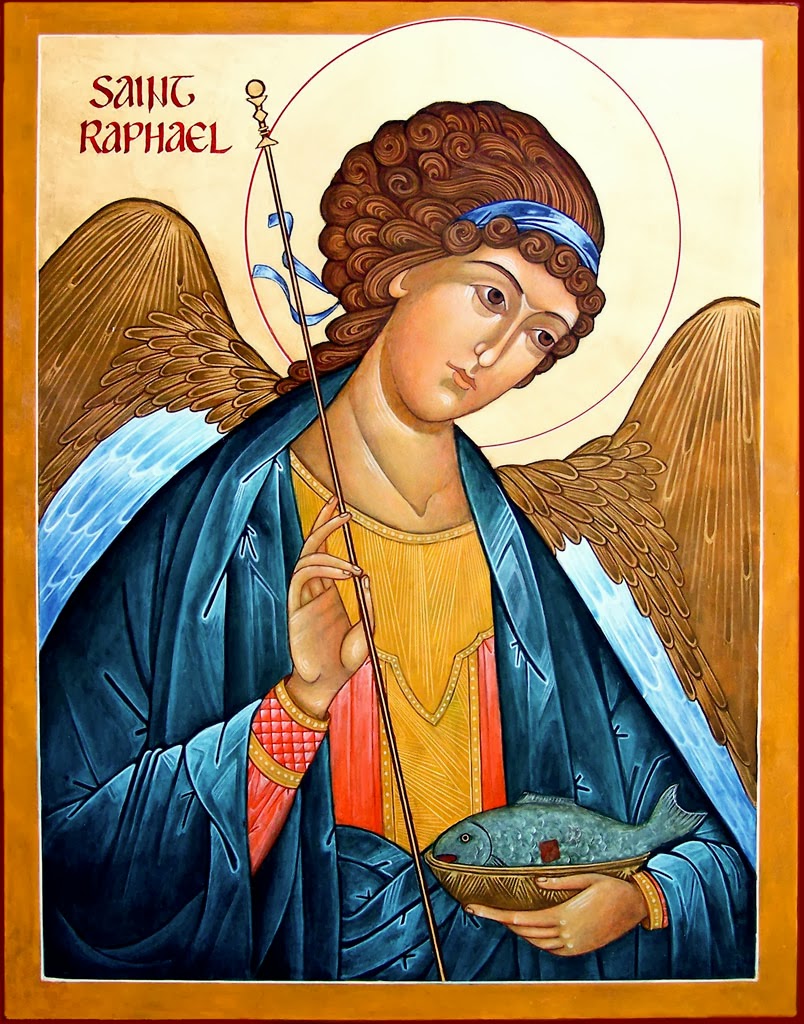 Архангел  Рафаил  - името му означава „Бог лекува „ и идва от еврейската  дума Рафаел,  което означава  „ лекар „ или „лечител“. 

Архангел Рафаил е могъщ лечител на физическите тела и на хора,  и на животни.  Всички,  които се обръщат за помощ към него получават бързо  изцеление.
Архангел Уриил е просветител на душите. Името на този архангел  означава "божия светлина" . Той  бил  изпратен от Бог на Ездра за да го наставлява и да му обясни съкровените пътища Божии. 

В избражения архангел Уриил се изобразява държащ пред гърдите си с дясната ръка изваден меч, а с лявата  огнен  пламък.
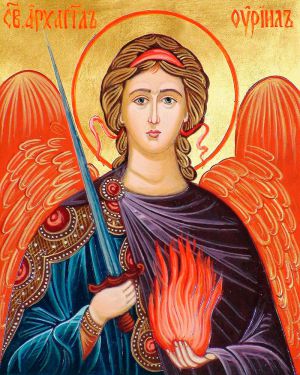 Следва  игра
Играта е направена от 8 карти . На 6 от картите са  архангели . Седмата  е  знака Х  при която  губиш ред .  А  осмата карта е  въпрос, ако ти се падне тя  трябва да  отговаряш  на  въпрос  свързан с днешната презентация. Целта на играта е да отворите две еднакви карти на архангели.Примерни въпроси :1. Кои  ангели са наречени Архангели ? - Те са началници  на ангелите .2.Какви същества са ангелите ? - Ангелите са невидими за нас .Те са добри служители на Бога.3.Как се наричат падналите ангели  и техният предводител ?-падналите ангели се наричат демони или бесове ,а техния началник е наречен сатана ,дявол ,лукавият.4.Какъв началние е Архангел Михаил ?-Той е началник на небесната войска ,която се бори със злото.5.Кой от  архангели не сме включили в играта ?- Уриил  За сега картите се обръщат с десен бутон върху избраната карта и изпрати отзад .
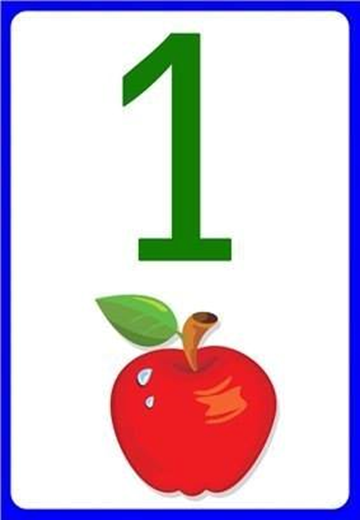 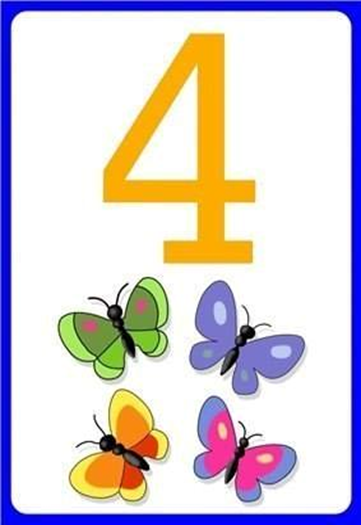 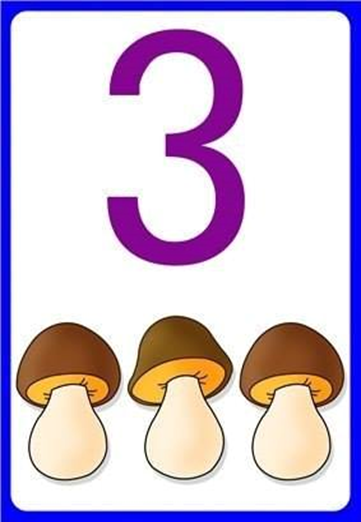 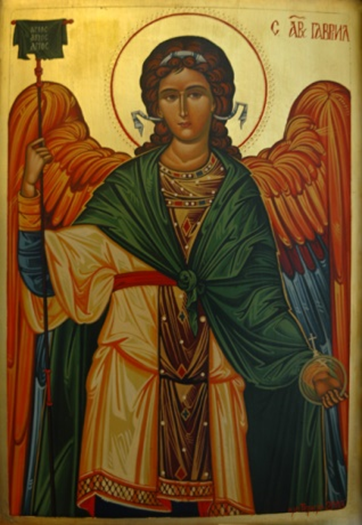 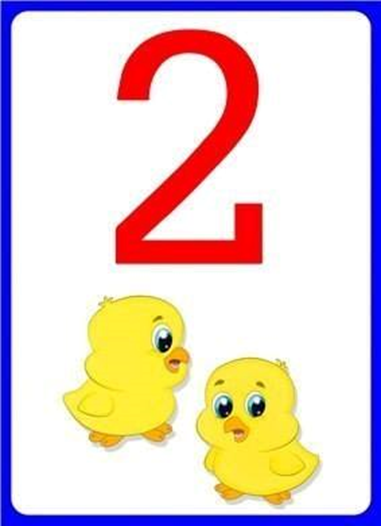 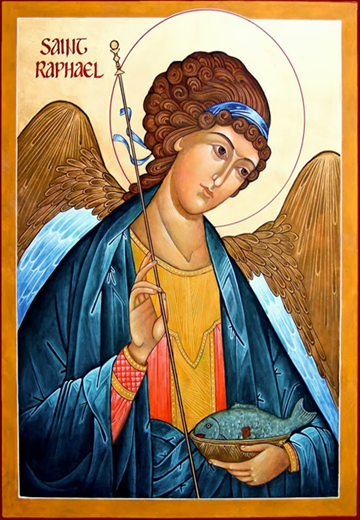 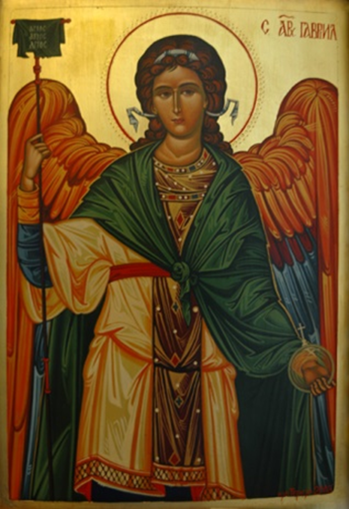 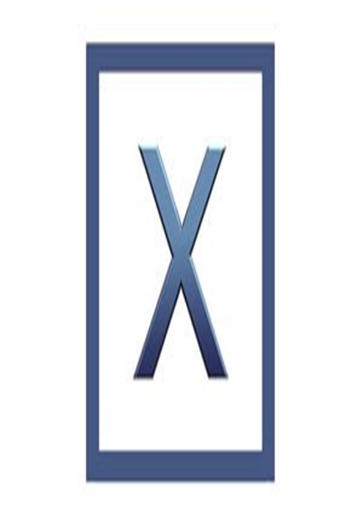 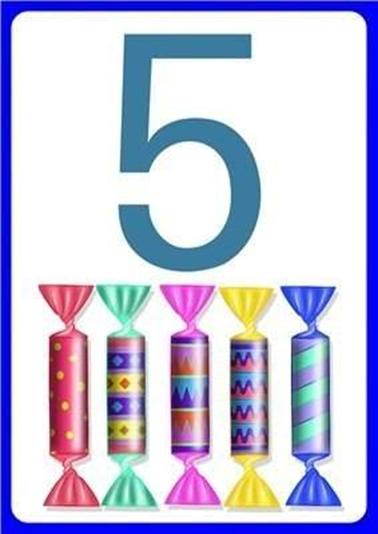 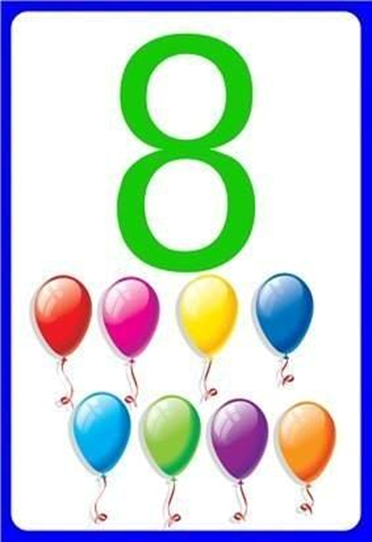 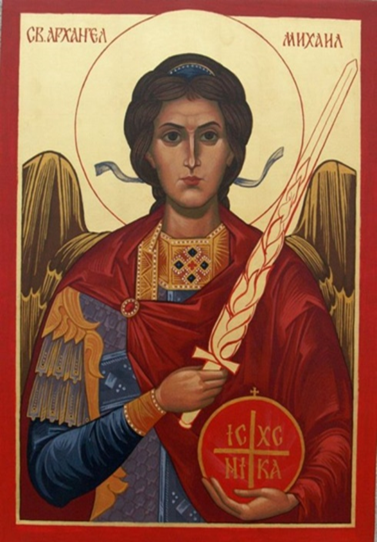 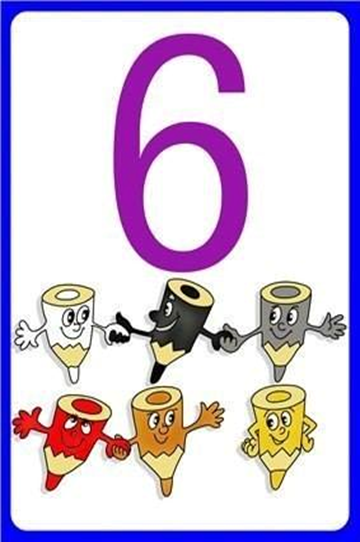 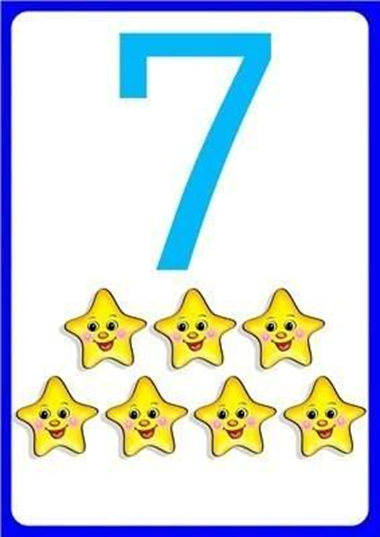 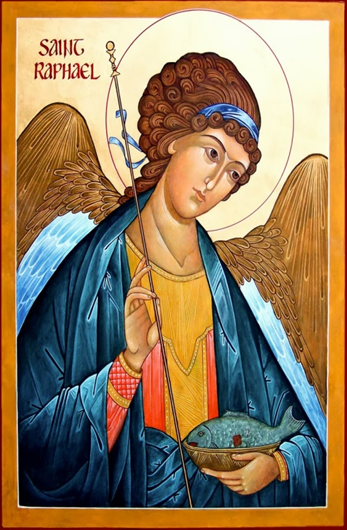 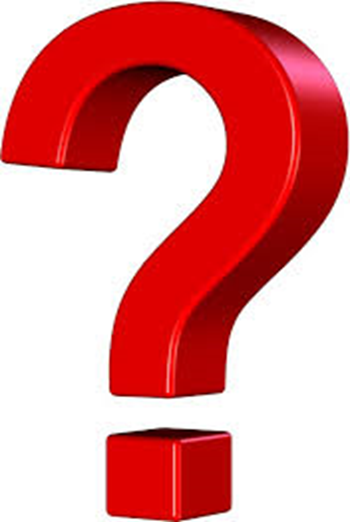 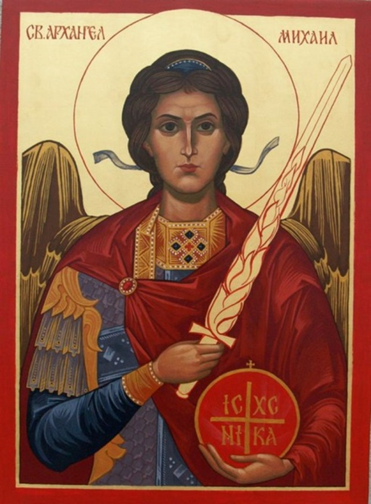 Открийте 6-те разлики